Акварельный пейзаж
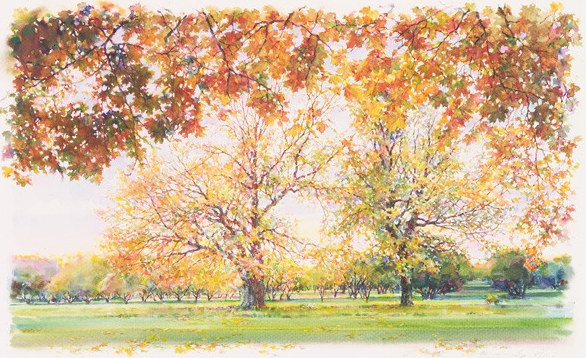 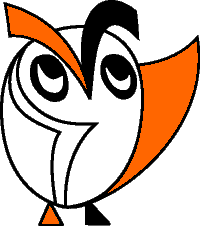 Изобразительное искусство. 2 класс
Урок 26
© ООО «Баласс», 2012
[Speaker Notes: Тимошин Олег]
Формулирование проблемы
Возможны и другие варианты проблемного вопроса
Какие секреты есть у акварельных красок?
Актуализация знаний
Какие секреты акварели  вы уже знаете?
Вспомните, что такое пейзаж?
Какие цвета используются в летних пейзажах?
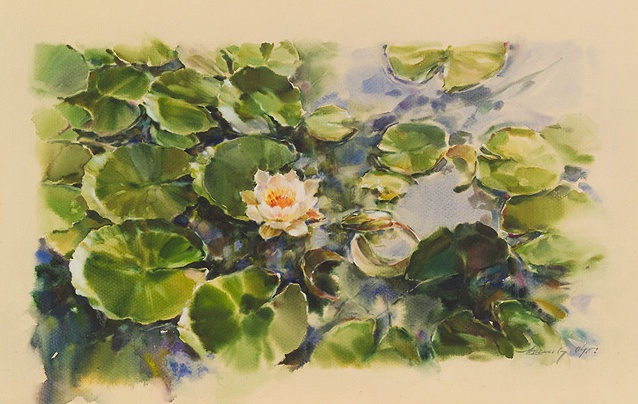 [Speaker Notes: Тимошин Олег]
Какие цвета используются в осенних пейзажах?
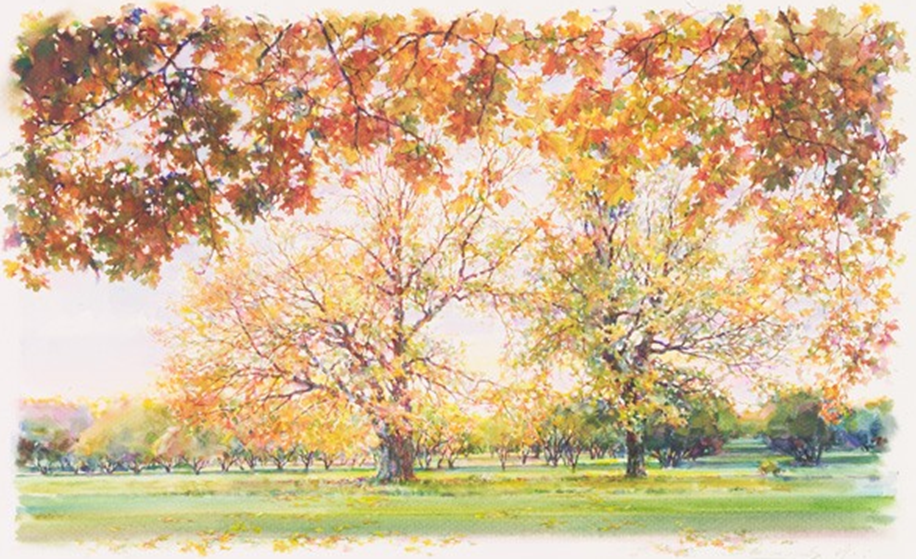 [Speaker Notes: Верхние Тимошин Олег]
Какие цвета используются в зимних пейзажах?
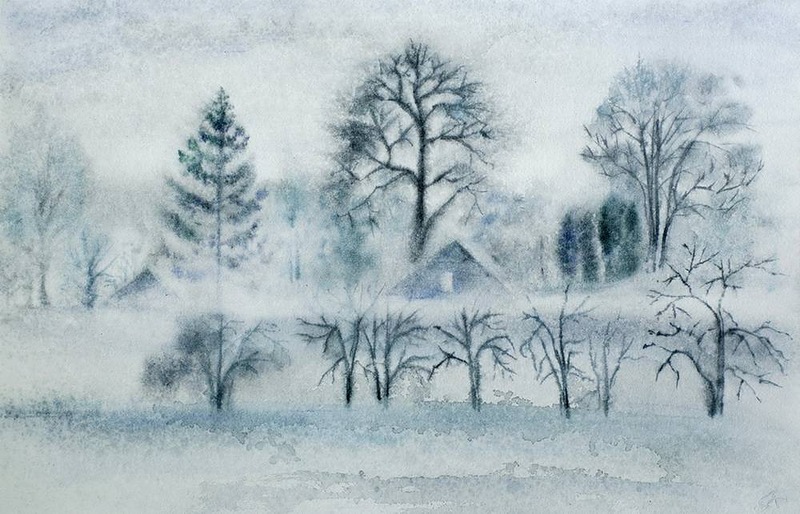 [Speaker Notes: Верхние Тимошин Олег]
Какие цвета используются весенних пейзажах?
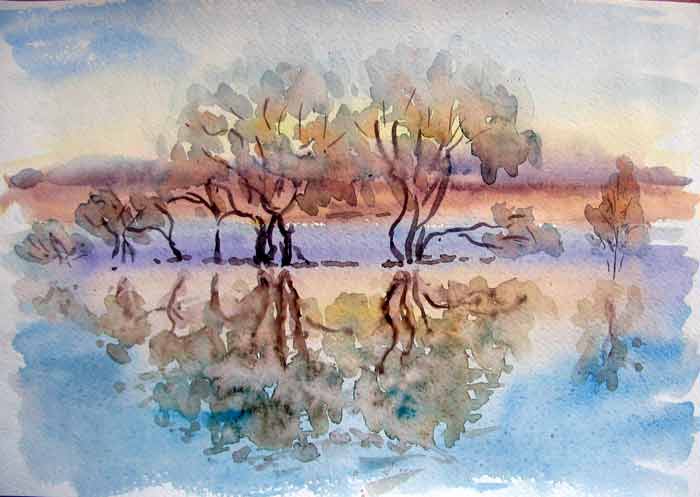 [Speaker Notes: Верхние Тимошин Олег]
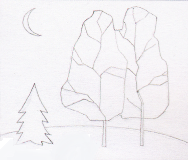 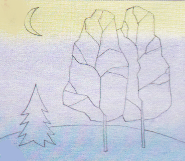 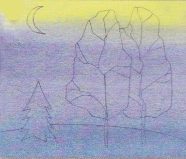 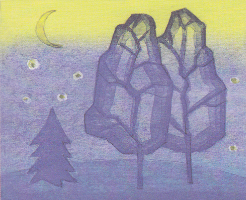 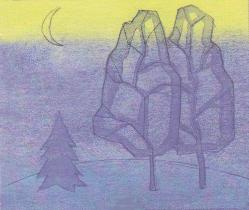 1. Сделать эскиз и перенести его на чистый лист бумаги.
2. Смочить губкой лист.
3. Выполнить фон заливкой в 2-3 цвета.
4. Повторить заливку для большей насыщенности цвета.
5. Подсушить работу.
6. Прописать рисунок более тонкой кистью.
7. Еще раз прописать рисунок, уточняя детали.
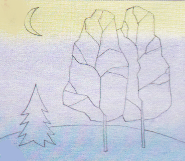 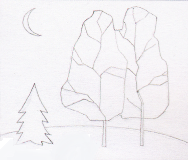 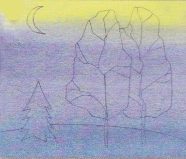 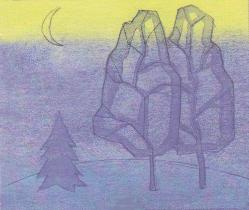 Продуктивное задание
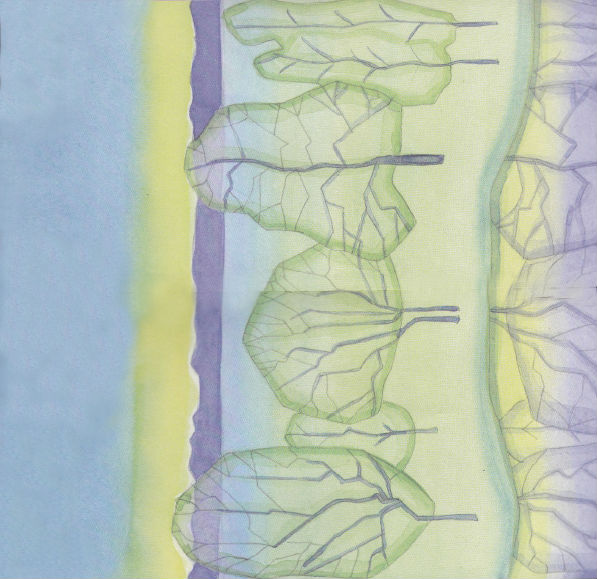 Продуктивное задание
1. Сделать эскиз и перенести его на чистый лист бумаги.
2. Смочить губкой лист.
3. Выполнить фон заливкой в 2-3 цвета (лимонно-желтый, сиреневый, голубой, или придумать свой вариант).
4. Повторить заливку для большей насыщенности цвета.
5. Подсушить работу.
Продуктивное задание
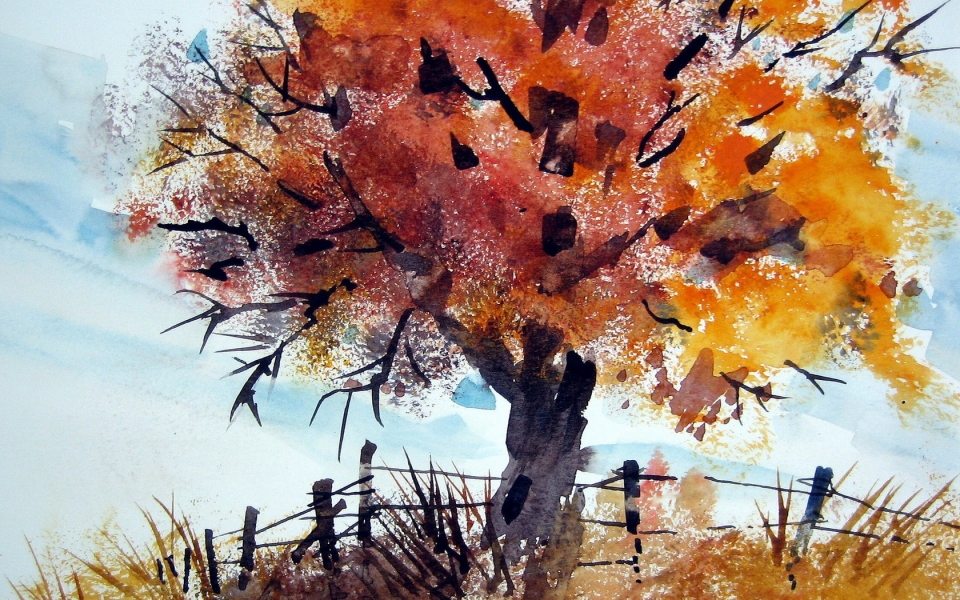 Продуктивное задание
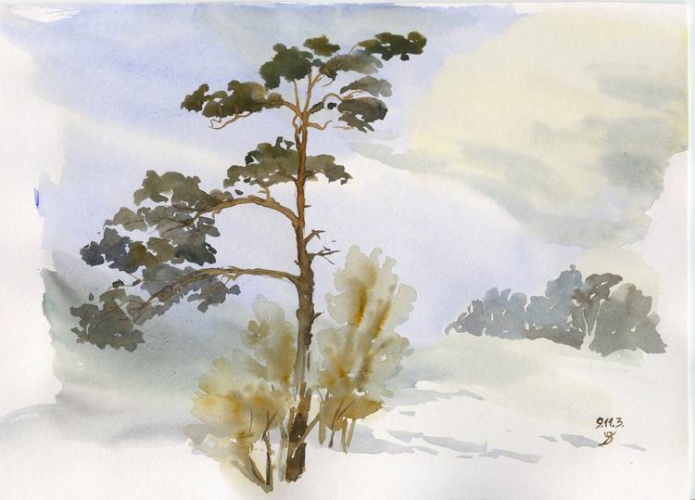 Продуктивное задание
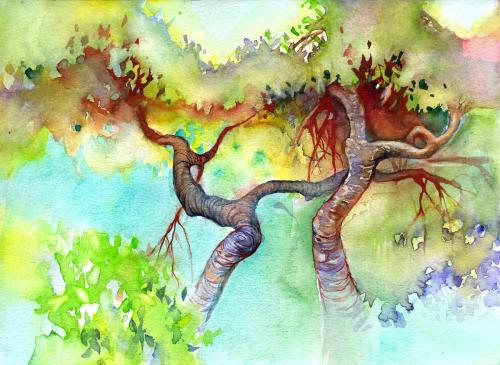 Рефлексия
Оцените свою работу на уроке:
– Что тебе нужно было сделать?
– Задание выполнено в полном объёме? Без ошибок?
– Ты выполнил работу самостоятельно или с помощью? С чьей? 
– Как бы ты оценил свою работу?
Домашнее задание
Принести альбом, карандаш, гуашь, кисти № 2, 4, 6, Рабочую тетрадь, акварельные цветные карандаши, гуашь.